SUMMARY REPORT
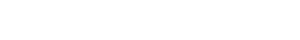 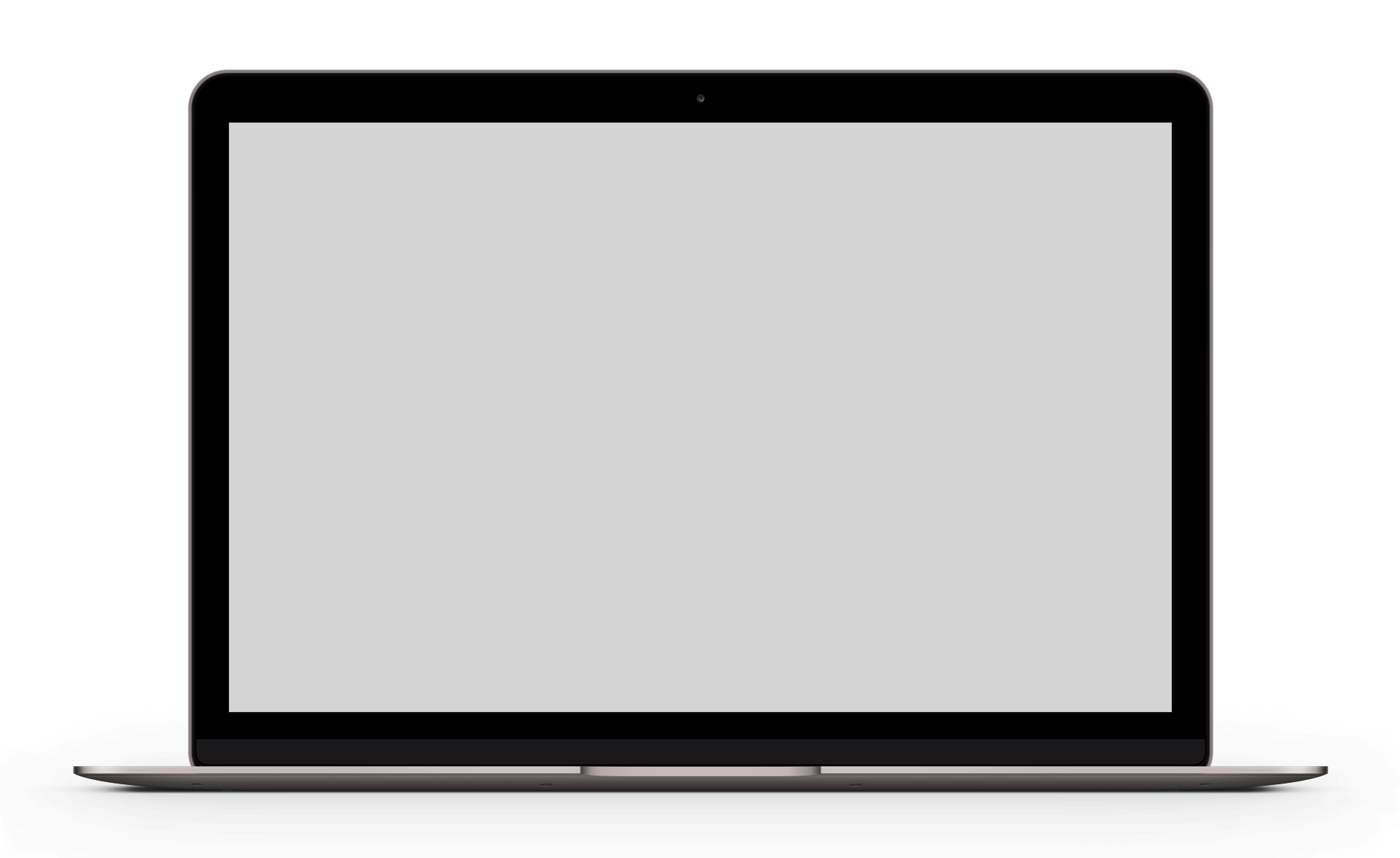 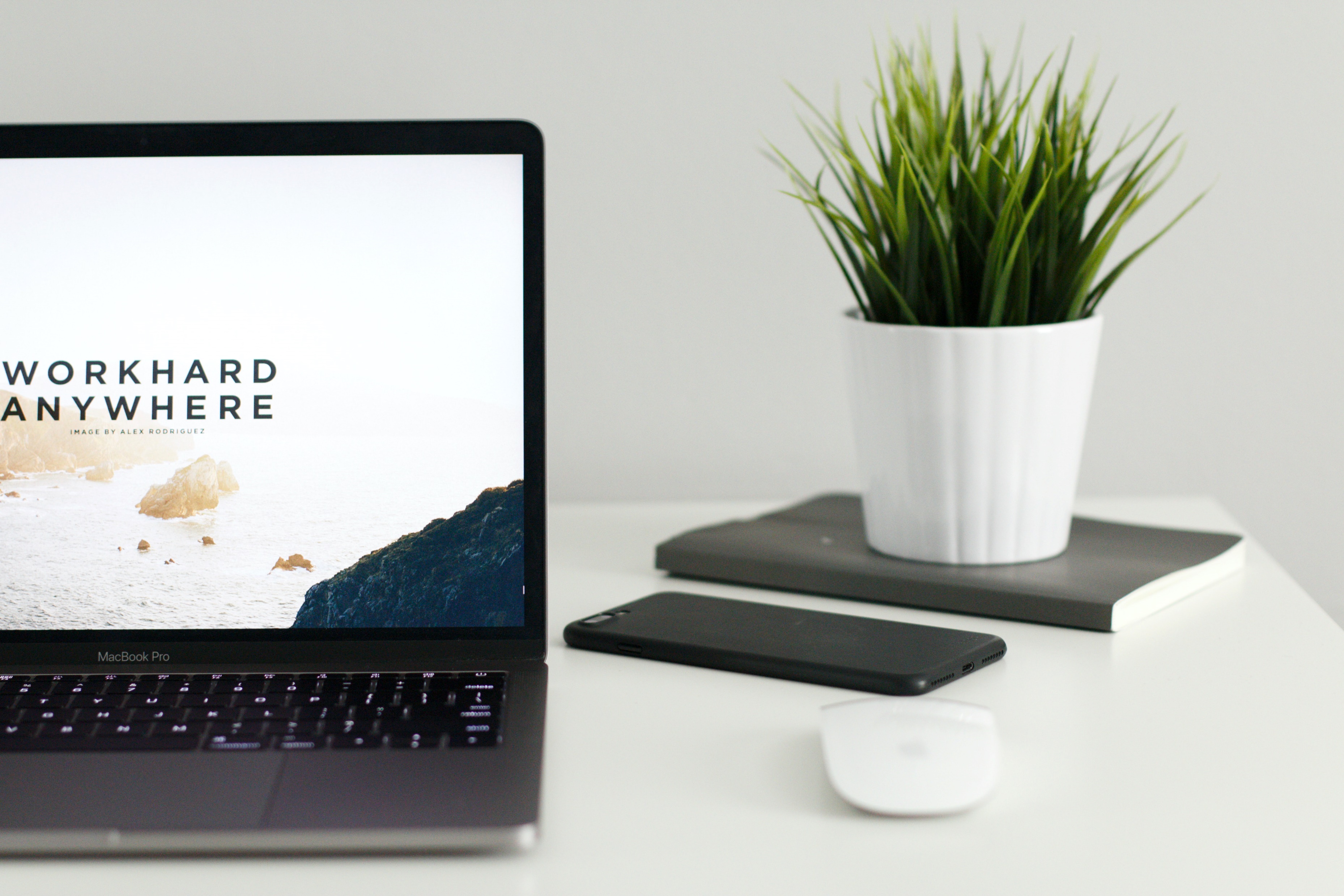 公司年终总结汇报
COMPANY YEAR-END SUMMARY REPORT
汇报人：OfficePLUS
汇报时间：20XX.12
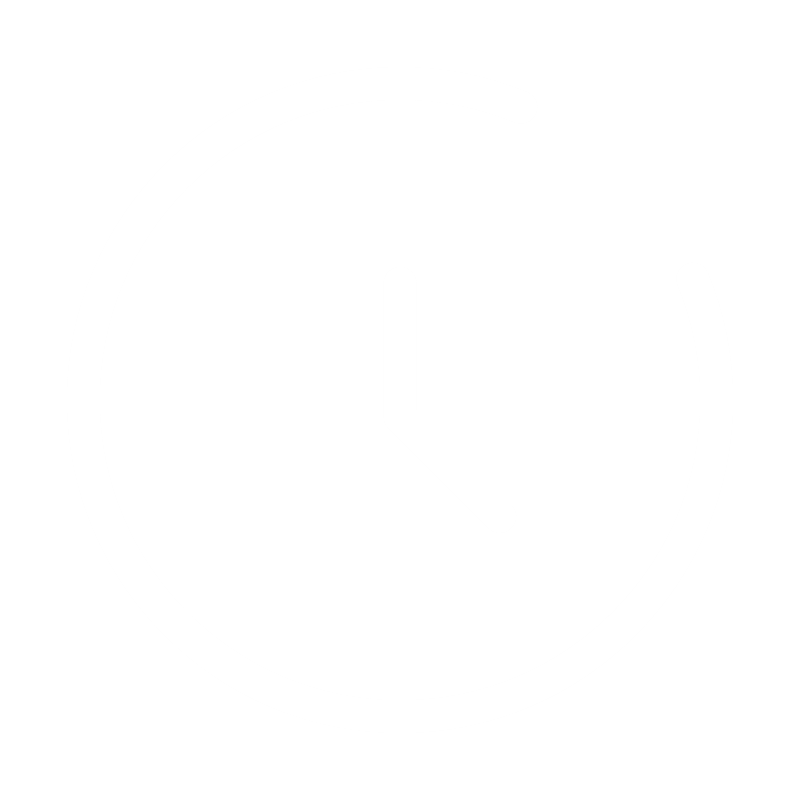 汇报大纲
CONTENTS
01
02
03
04
工作概况
业务亮点
经验教训
明年计划
JOB PROFILE
BUSINESS HIGHLIGHTS
LESSONS LEARNED
NEW YEAR PLAN
01
工作概况
JOB PROFILE
工作概况
JOB PROFILE
请在此输入有关于工作概况的相关说明，以便于观众更好的理解，输入文字时可以直接复制，粘贴时请选择右键只保留文本
01
产品数据
请在此输入有关于工作概况的相关说明，以便于观众更好的理解，输入文字时可以直接复制，粘贴时请选择右键只保留文本
02
用户数据
请在此输入有关于工作概况的相关说明，以便于观众更好的理解，输入文字时可以直接复制，粘贴时请选择右键只保留文本
03
运营数据
请在此输入有关于工作概况的相关说明，以便于观众更好的理解，输入文字时可以直接复制，粘贴时请选择右键只保留文本
04
转化数据
工作概况
JOB PROFILE
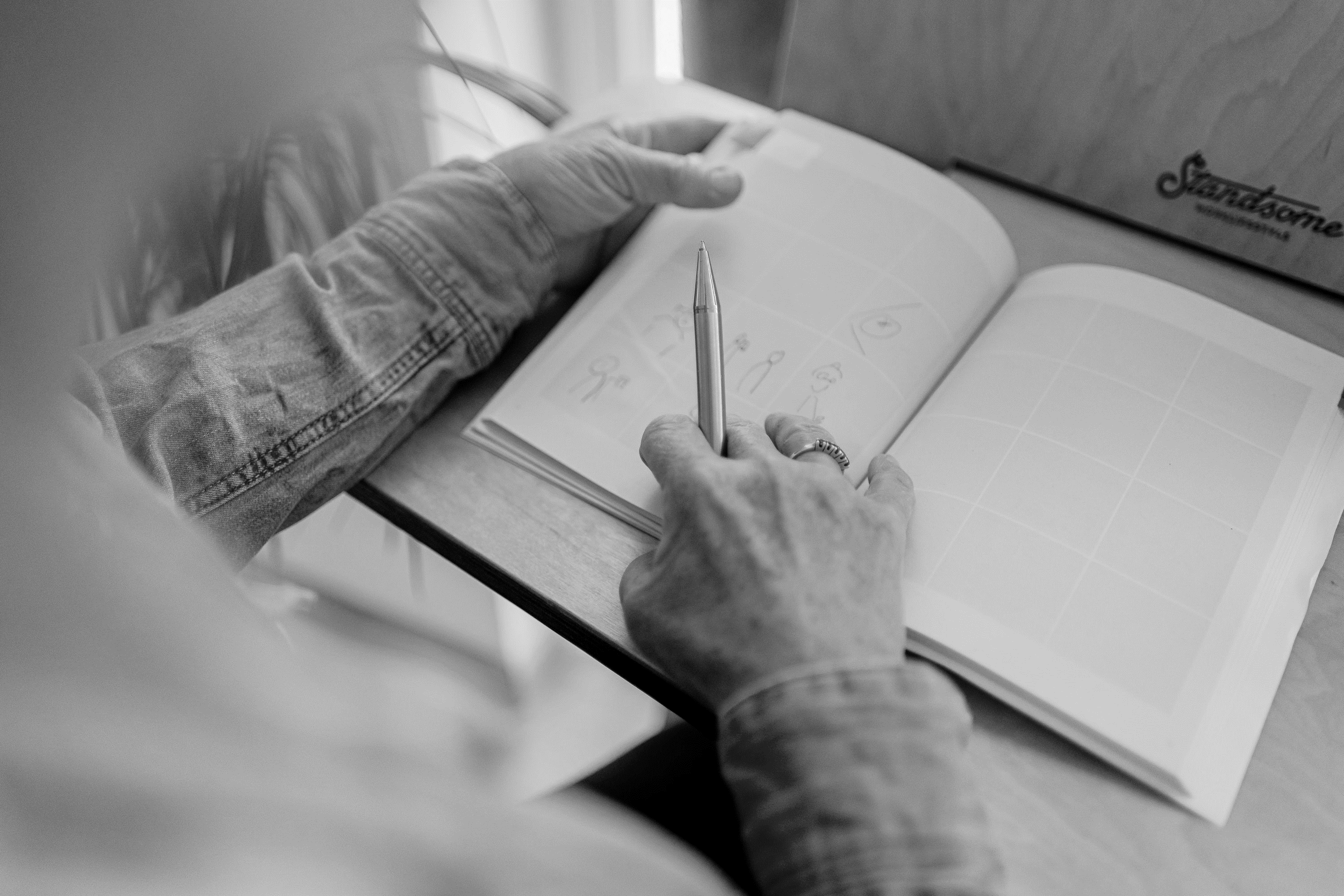 20XX
20XX
20XX
20XX
1
2
3
4
产品数据
用户数据
运营数据
调研数据
请在此输入有关于工作概况的相关说明，以便于观众更好的理解，输入文字时可以直接复制，粘贴时请选择右键只保留文本
请在此输入有关于工作概况的相关说明，以便于观众更好的理解，输入文字时可以直接复制，粘贴时请选择右键只保留文本
请在此输入有关于工作概况的相关说明，以便于观众更好的理解，输入文字时可以直接复制，粘贴时请选择右键只保留文本
请在此输入有关于工作概况的相关说明，以便于观众更好的理解，输入文字时可以直接复制，粘贴时请选择右键只保留文本
工作概况
JOB PROFILE
产品增长
01 产品
请在此输入有关于工作概况的相关说明，以便于观众更好的理解，输入文字时可以直接复制，粘贴时请选择右键只保留文本

请在此输入有关于工作概况的相关说明，以便于观众更好的理解，输入文字时可以直接复制，粘贴时请选择右键只保留文本
02 用户
03 运营
18%
29%
24%
04 调研
产品A
产品B
产品C
工作概况
JOB PROFILE
产品力提升
产品力提升
请在此输入有关于工作概况的相关说明，以便于观众更好的理解，输入文字时可以直接复制，粘贴时请选择右键只保留文本
请在此输入有关于工作概况的相关说明，以便于观众更好的理解，输入文字时可以直接复制，粘贴时请选择右键只保留文本。
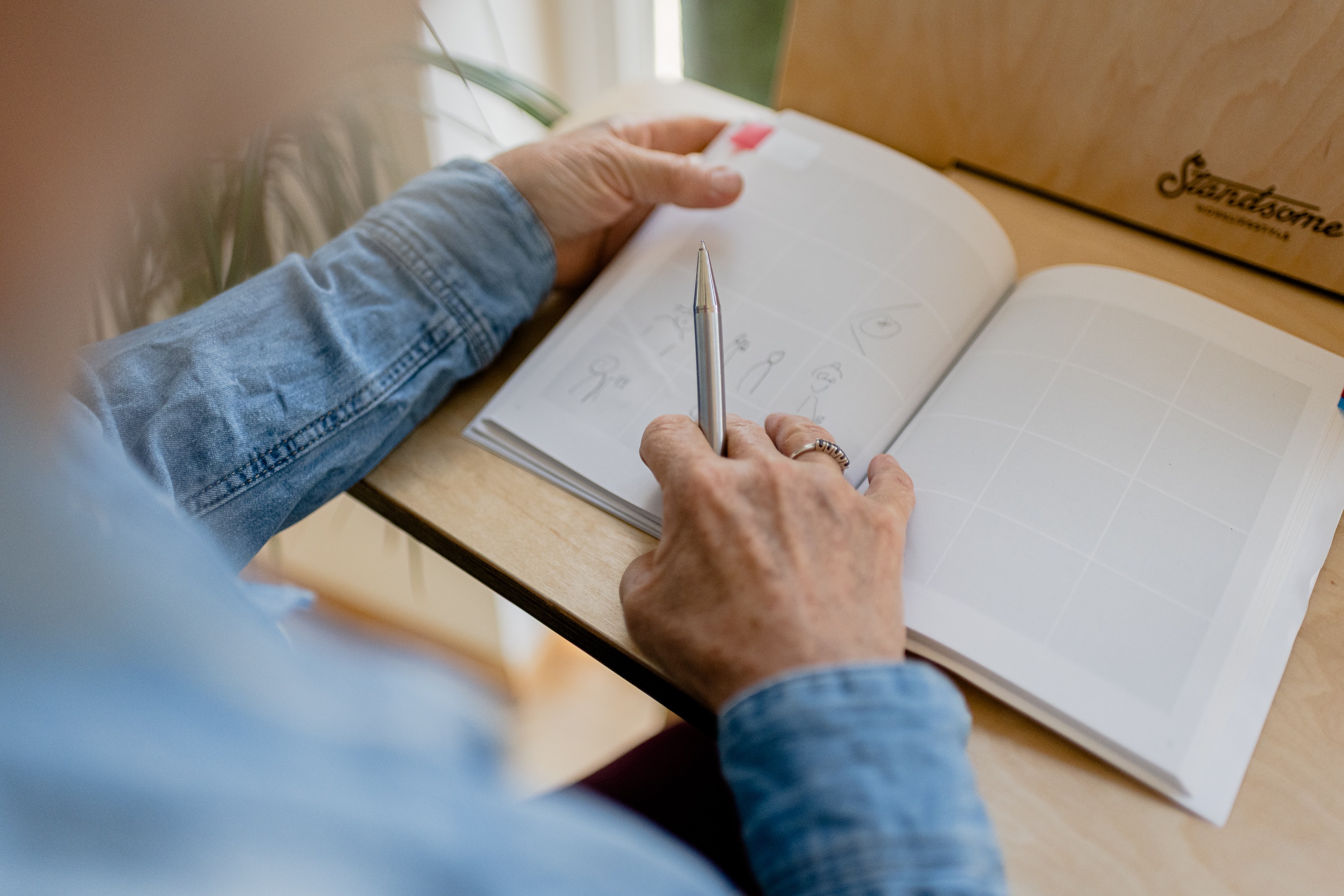 18%
29%
24%
产品A
产品B
产品C
02
业务亮点
BUSINESS HIGHLIGHTS
业务亮点
BUSINESS HIGHLIGHTS
产品力提升
用户数提升
请在此输入有关于工作概况的相关说明，以便于观众更好的理解，输入文字时可以直接复制，粘贴时请选择右键只保留文本
请在此输入有关于工作概况的相关说明，以便于观众更好的理解，输入文字时可以直接复制，粘贴时请选择右键只保留文本
运营力增强
转化率提高
请在此输入有关于工作概况的相关说明，以便于观众更好的理解，输入文字时可以直接复制，粘贴时请选择右键只保留文本
请在此输入有关于工作概况的相关说明，以便于观众更好的理解，输入文字时可以直接复制，粘贴时请选择右键只保留文本
业务亮点
BUSINESS HIGHLIGHTS
转化亮点
数据亮点
用户亮点
团队亮点
BUSINESS HIGHLIGHTS
BUSINESS HIGHLIGHTS
BUSINESS HIGHLIGHTS
BUSINESS HIGHLIGHTS
请在此输入有关于工作业务亮点的相关说明，以便于观众更好的理解，输入文字时可以直接复制，粘贴时请选择右键只保留文本
请在此输入有关于工作业务亮点的相关说明，以便于观众更好的理解，输入文字时可以直接复制，粘贴时请选择右键只保留文本
请在此输入有关于工作业务亮点的相关说明，以便于观众更好的理解，输入文字时可以直接复制，粘贴时请选择右键只保留文本
请在此输入有关于工作业务亮点的相关说明，以便于观众更好的理解，输入文字时可以直接复制，粘贴时请选择右键只保留文本
业务亮点
BUSINESS HIGHLIGHTS
工作经验教训
工作经验教训
WORK EXPERIENCE AND LESSONS
WORK EXPERIENCE AND LESSONS
工作经验教训
工作经验教训
请在此输入有关于工作经验的相关说明，以便于观众更好的理解，输入文字时可以直接复制，粘贴时请选择右键只保留文本
请在此输入有关于工作经验的相关说明，以便于观众更好的理解，输入文字时可以直接复制，粘贴时请选择右键只保留文本
工作经验教训
工作经验教训
请在此输入有关于工作经验的相关说明，以便于观众更好的理解，输入文字时可以直接复制，粘贴时请选择右键只保留文本
请在此输入有关于工作经验的相关说明，以便于观众更好的理解，输入文字时可以直接复制，粘贴时请选择右键只保留文本
业务亮点
BUSINESS HIGHLIGHTS
数据增长
01
请在此输入有关于工作概况的相关说明，以便于观众更好的理解，输入文字时可以直接复制，粘贴时请选择右键只保留文本
用户增长
02
请在此输入有关于工作概况的相关说明，以便于观众更好的理解，输入文字时可以直接复制，粘贴时请选择右键只保留文本
产品优化
03
请在此输入有关于工作概况的相关说明，以便于观众更好的理解，输入文字时可以直接复制，粘贴时请选择右键只保留文本
转化提升
04
请在此输入有关于工作概况的相关说明，以便于观众更好的理解，输入文字时可以直接复制，粘贴时请选择右键只保留文本
请在此输入有关于工作概况的相关说明，以便于观众更好的理解，输入文字时可以直接复制，粘贴时请选择右键只保留文本
03
经验教训
LESSONS LEARNED
经验教训
LESSONS LEARNED
01
请在此输入有关于经验教训的相关说明，以便于观众更好的理解，输入文字时可以直接复制，粘贴时请选择右键只保留文本请在此输入有关于经验教训的相关说明，以便于观众更好的理解
02
请在此输入有关于经验教训的相关说明，以便于观众更好的理解，输入文字时可以直接复制，粘贴时请选择右键只保留文本请在此输入有关于经验教训的相关说明，以便于观众更好的理解
请在此输入有关于经验教训的相关说明，以便于观众更好的理解，输入文字时可以直接复制，粘贴时请选择右键只保留文本请在此输入有关于经验教训的相关说明，以便于观众更好的理解
03
经验教训
LESSONS LEARNED
产品体验不足
用户转化过低
请在此输入有关于经验教训的相关说明，以便于观众更好的理解，输入文字时可以直接复制，粘贴时请选择右键只保留文本。
请在此输入有关于经验教训的相关说明，以便于观众更好的理解，输入文字时可以直接复制，粘贴时请选择右键只保留文本。
04
明年计划
NEW YEAR PLAN
新年计划
NEW YEAR PLAN
数据优化
功能上线
请在此输入有关于工作计划的相关说明，以便于观众更好的理解
请在此输入有关于工作计划的相关说明，以便于观众更好的理解
2月
6月
4月
8月
产品优化
运营计划
请在此输入有关于工作计划的相关说明，以便于观众更好的理解
请在此输入有关于工作计划的相关说明，以便于观众更好的理解
新年计划
NEW YEAR PLAN
在此输入新年计划
在此输入新年计划
请在此输入有关于新年计划的相关说明，以便于观众更好的理解，输入文字时可以直接复制，粘贴时请选择右键只保留文本。
请在此输入有关于新年计划的相关说明，以便于观众更好的理解，输入文字时可以直接复制，粘贴时请选择右键只保留文本。
在此输入新年计划
在此输入新年计划
请在此输入有关于新年计划的相关说明，以便于观众更好的理解，输入文字时可以直接复制，粘贴时请选择右键只保留文本。
请在此输入有关于新年计划的相关说明，以便于观众更好的理解，输入文字时可以直接复制，粘贴时请选择右键只保留文本。
新年计划
NEW YEAR PLAN
运营计划
请在此输入有关于经验教训的相关说明，以便于观众更好的理解
18%
29%
A
产品A
产品B
产品优化
功能优化
B
C
请在此输入有关于经验教训的相关说明，以便于观众更好的理解
请在此输入有关于经验教训的相关说明，以便于观众更好的理解
新年计划
NEW YEAR PLAN
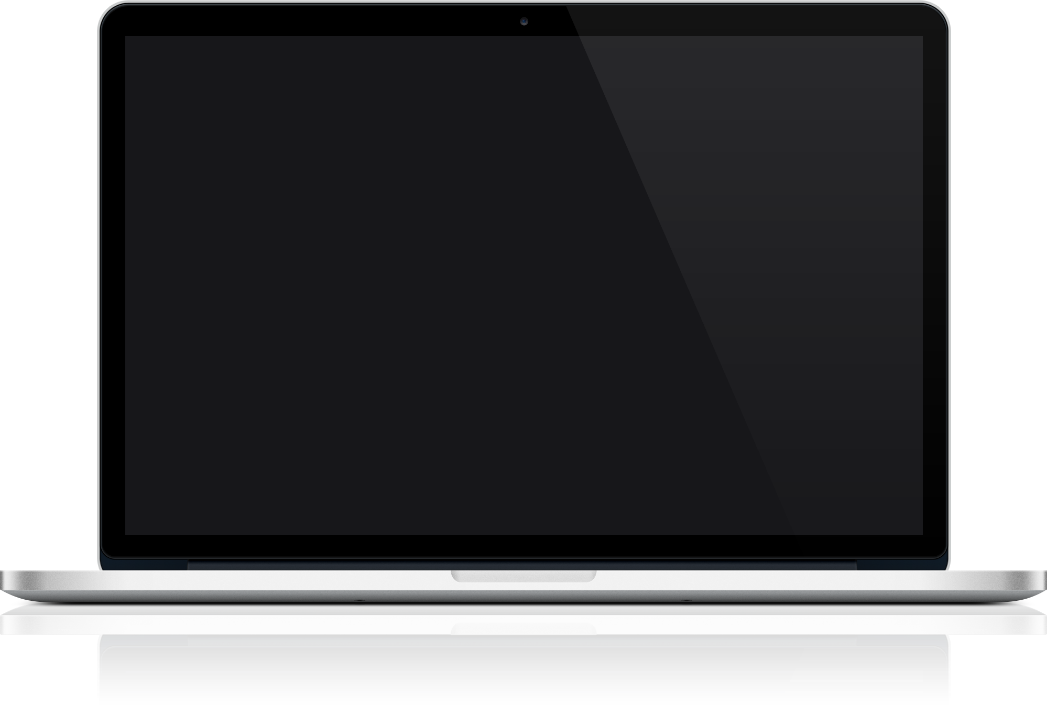 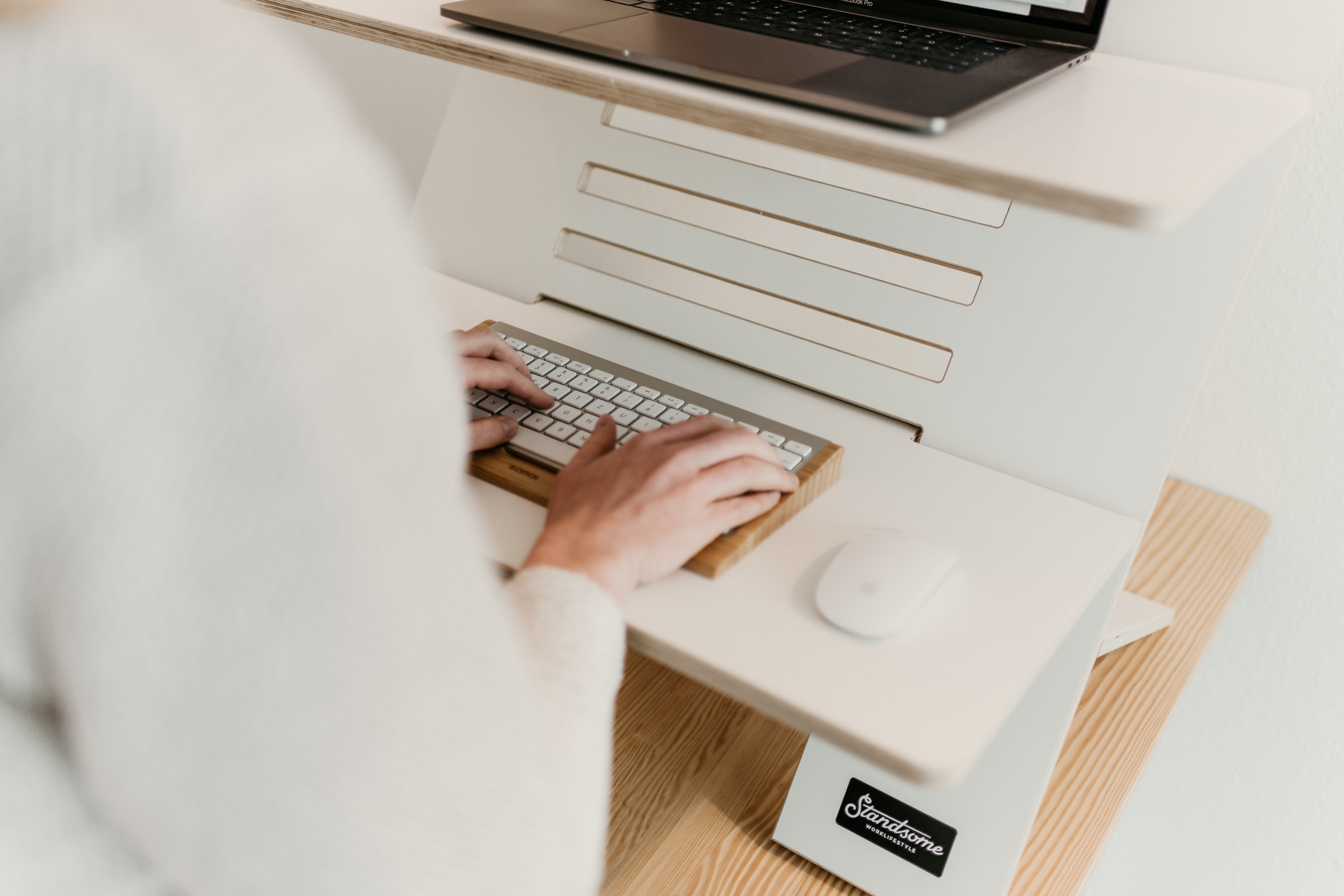 运营计划
请在此输入有关于新年计划的相关说明，以便于观众更好的理解，输入文字时可以直接复制，粘贴时请选择右键只保留文本
60%
74%
市场占有率
市场渗透率
团队建设
请在此输入有关于新年计划的相关说明，以便于观众更好的理解，输入文字时可以直接复制，粘贴时请选择右键只保留文本
新年计划
NEW YEAR PLAN
用户体验
用户体验
请在此输入有关于新年计划的相关说明，以便于观众更好的理解，输入文字时可以直接复制，粘贴时请选择右键只保留文本。
请在此输入有关于新年计划的相关说明，以便于观众更好的理解，输入文字时可以直接复制，粘贴时请选择右键只保留文本。
用户体验
用户体验
请在此输入有关于新年计划的相关说明，以便于观众更好的理解，输入文字时可以直接复制，粘贴时请选择右键只保留文本。
请在此输入有关于新年计划的相关说明，以便于观众更好的理解，输入文字时可以直接复制，粘贴时请选择右键只保留文本。
产品优化
运营计划
用户体验
团队建设
20XX工作计划
SUMMARY REPORT
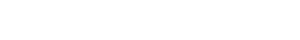 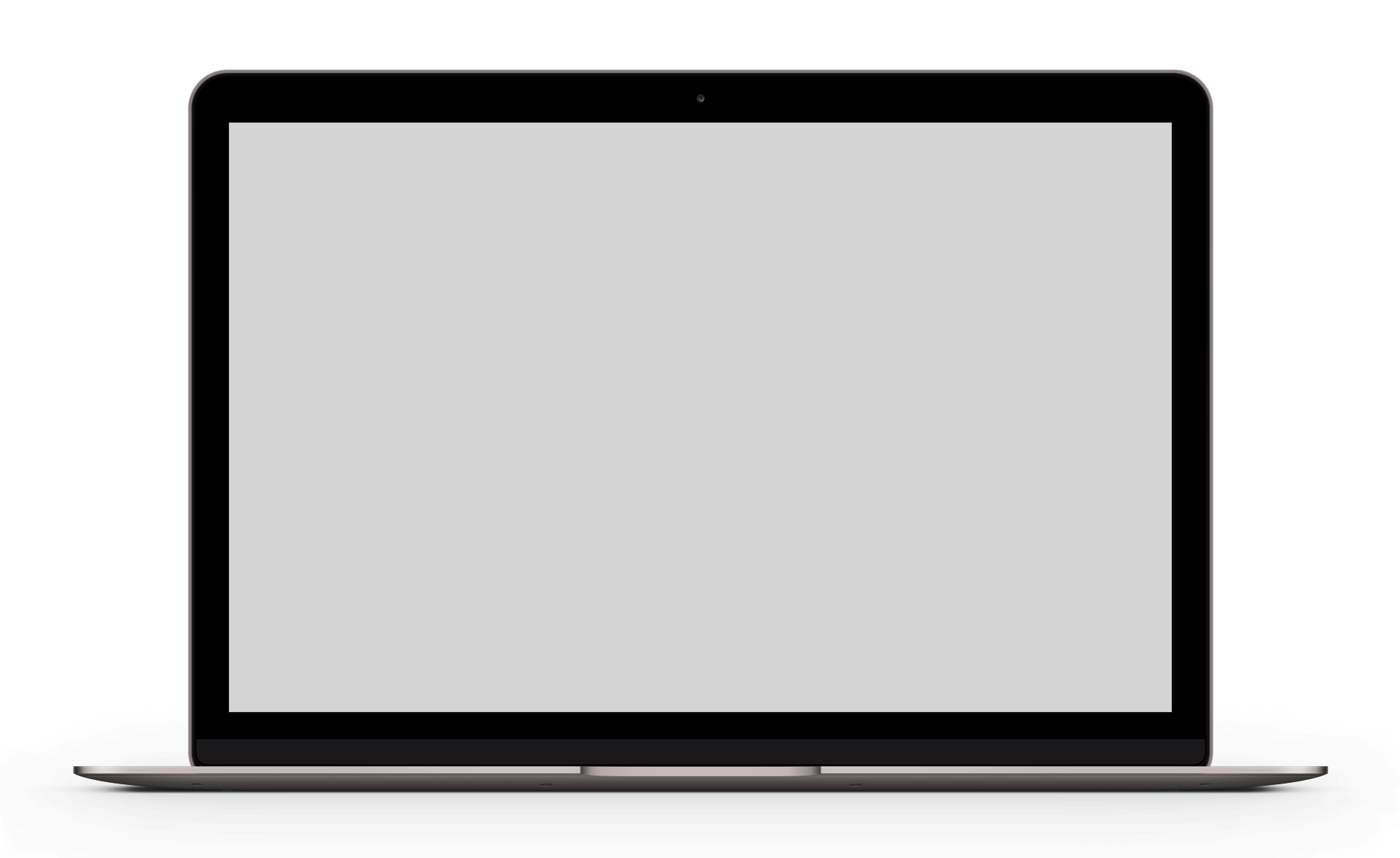 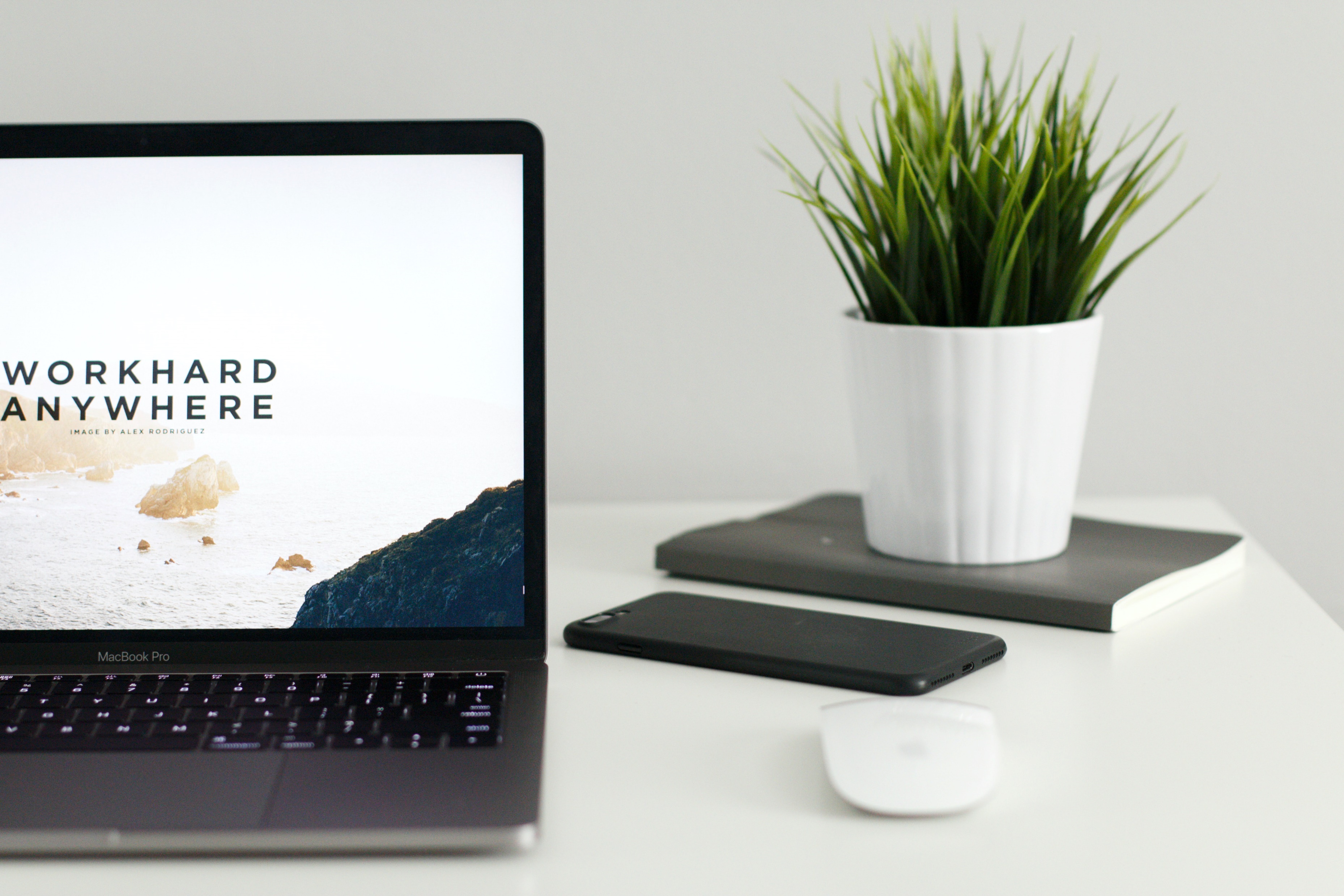 感谢您的观看
Thanks for watching
汇报人：OfficePLUS
汇报时间：20XX.12
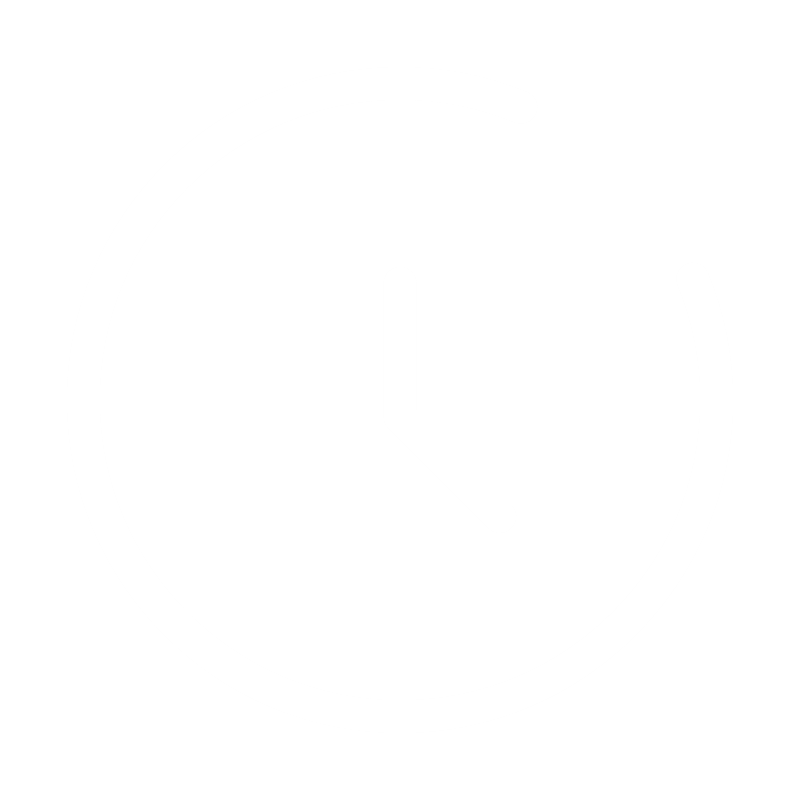 素材页